Obróbka cieplna dziczyzny i podrobów
Zastosowanie odpowiedniej obróbki cieplnej mięsa z dziczyzny zależy od właściwości surowca. 
Zasady doboru surowca są takie same jak dla zwierząt rzeźnych , ponieważ istnieje duże prawdopodobieństwo w budowie i składzie mięsa.
Z dziczyzny najczęściej sporządza się potrawy duszone i pieczone.
Wykorzystuje się przede wszystkim combry , udźce zajęcze, sarnie i i jelenie. 
Elementy te zawierają mało tłuszczu, dlatego przed pieczeniem  lub duszenie poddaje się je szpikowaniu . ( słupkami słoniny, boczku). Zapewnia to potrawie odpowiednią soczystość.
Zastosowanie dziczyzny ze względu na jakość surowca:
Sposób szpikowanie mięsa dziczyzny i porcjowania
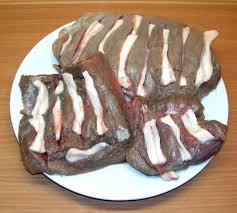 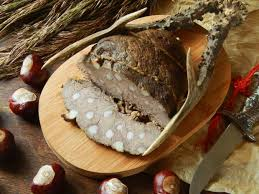 Czas pieczenia dziczyzny:
Podroby
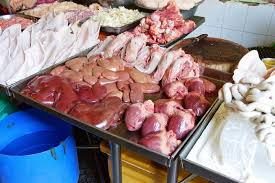 Podział podrobów na klasy ze względu na przydatność kulinarną:
Najcenniejsze są wyroby klasy I o delikatnej miękkiej tkance. Sporządza się z nich potrawy smażone , duszone, i pieczone.

 Podroby klasy II i III przeznacza się głównie do gotowania ze względu na znaczną zawartość kolagenu w ścięgnach , powięziach i błonach.
Asortyment potraw z podrobów: